Steam Methane Reformation For Air-Independent Solid Oxide Fuel Cells
Presenter: Kamwana Mwara
1
HESTIA Architecture
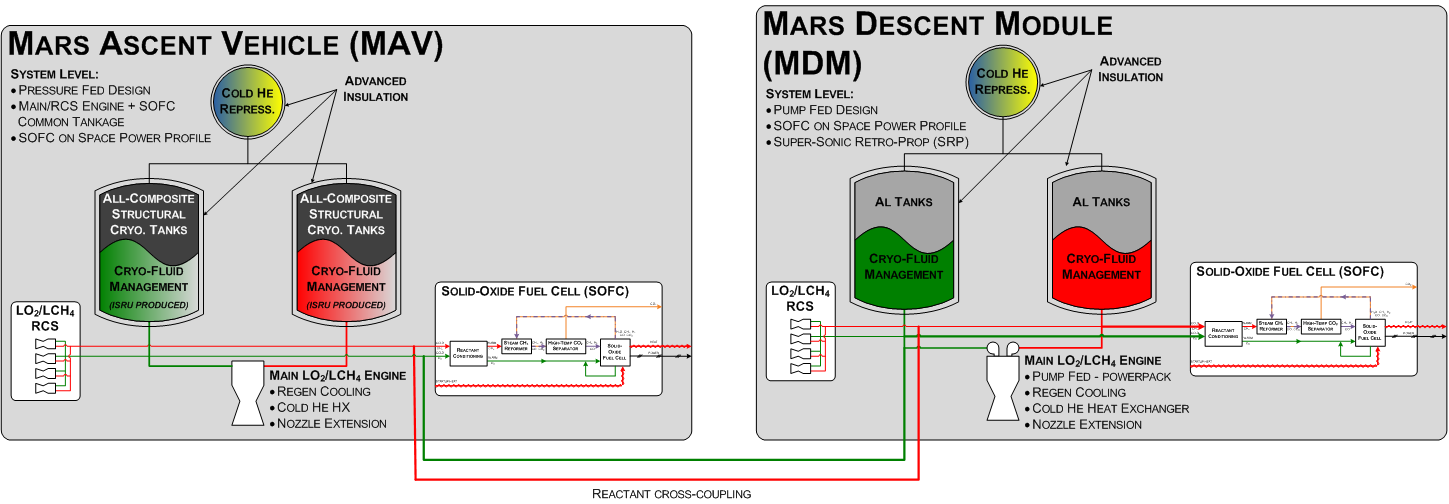 2
Why Steam Methane Reformation?
Background
The availability of LOx/CH4 in the HESTIA-ISRU architecture, introduces Solid Oxide Fuel Cells (SOFCs) as an option, due to their ability to efficiently utilize those reactants.
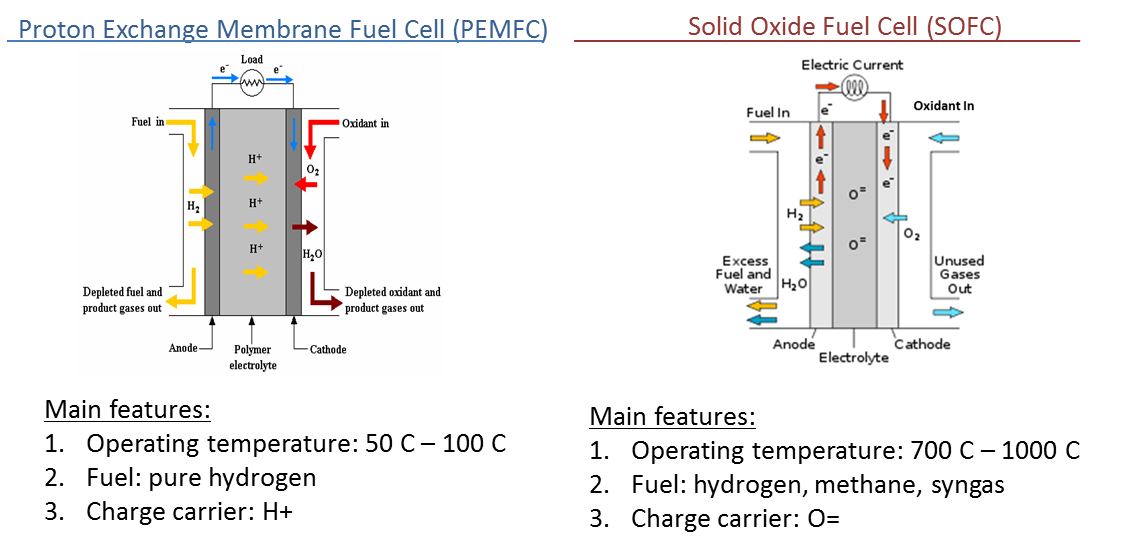 3
[Speaker Notes: 4 cylinder design:
Based on SMR Matlab model which took into consideration:
System & architecture constraints
Desired methane reaction rates & equilibrium molar fractions
Catalyst contact with steam & methane mixture
Heat transfer rate to catalyst
Length & area of SMR tubes
Pros of 4 cylinder design:
More catalyst contact with gas mixture
Smaller diameter of tubes gives even more heating]
Why Steam Methane Reformation?
Introduction
SOFCs can do internal reforming to convert CH4 into H2 to be used for fuel
But would be optimal to reform methane externally first
Utilizing an external steam methane reformer (SMR) would be the first step to creating a more efficient SOFC system
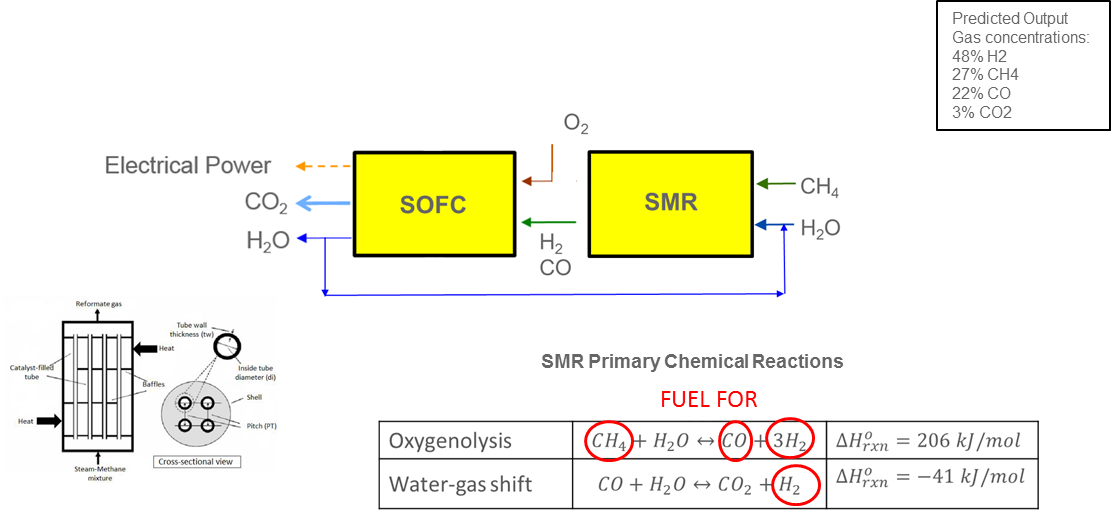 4
[Speaker Notes: 4 cylinder design:
Based on SMR Matlab model which took into consideration:
System & architecture constraints
Desired methane reaction rates & equilibrium molar fractions
Catalyst contact with steam & methane mixture
Heat transfer rate to catalyst
Length & area of SMR tubes
Pros of 4 cylinder design:
More catalyst contact with gas mixture
Smaller diameter of tubes gives even more heating]
HESTIA SMR Testing
Need:  
Obtain data on SMR CH4 conversion efficiencies and operating conditions, in support of HESTIA  

Objective:  
To design, develop, & in-house SMR system 
Determine optimal operating conditions, reactor design, fluid delivery, & heating
Utilize lessons learned from in-house testing, to generate requirements for vendor-provided SMR integration with SOFC  

Phases of JSC In-House Testing:
Phase 1: Test reactor design based off of theoretical Matlab model
Phase 2: Test refined reactor and system design
Phase 3: Test optimized system design and new metal foam catalyst
5
[Speaker Notes: 4 cylinder design:
Based on SMR Matlab model which took into consideration:
System & architecture constraints
Desired methane reaction rates & equilibrium molar fractions
Catalyst contact with steam & methane mixture
Heat transfer rate to catalyst
Length & area of SMR tubes
Pros of 4 cylinder design:
More catalyst contact with gas mixture
Smaller diameter of tubes gives even more heating]
SMR Testing: Phase 1
System Layout
Catalyst
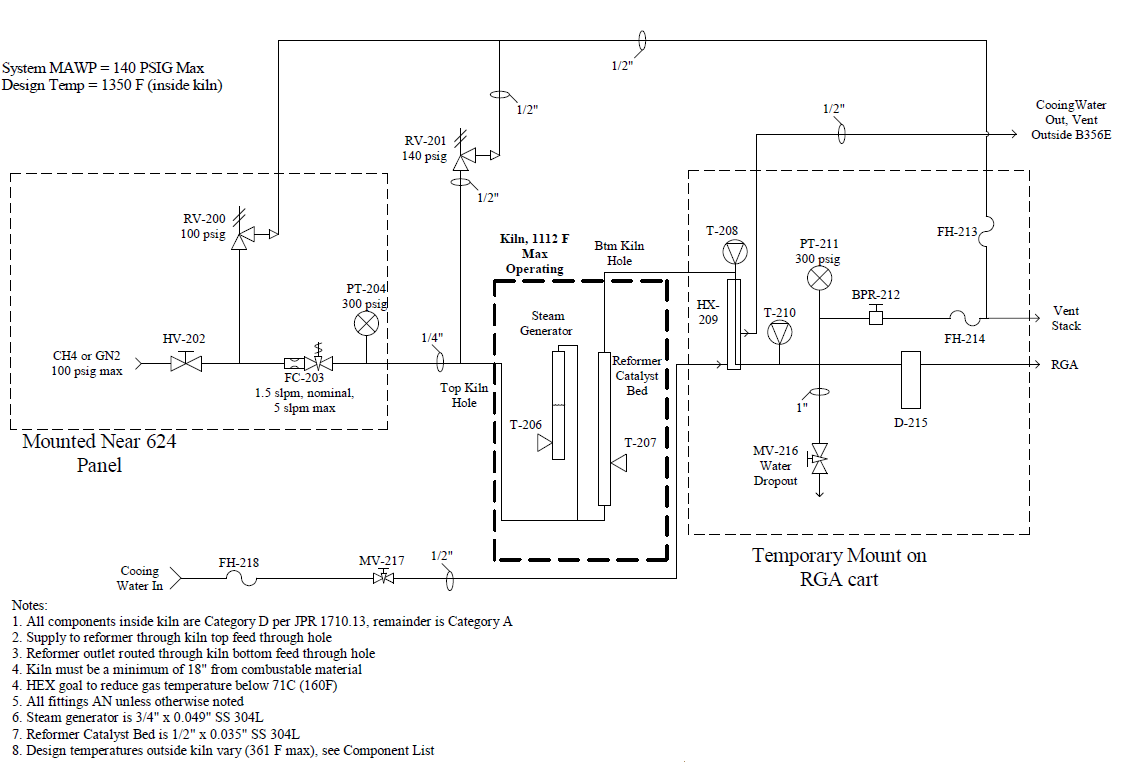 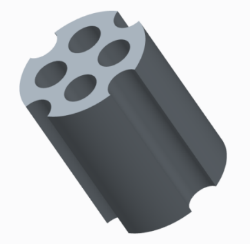 Nickel Oxide Catalyst
Reasons for selection: 
Low cost
Reasonably good efficiency
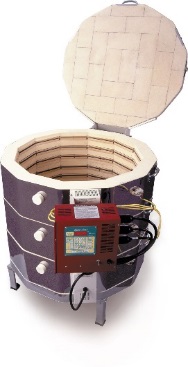 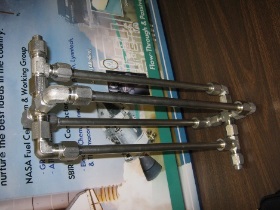 6
[Speaker Notes: 4 cylinder design:
Based on SMR Matlab model which took into consideration:
System & architecture constraints
Desired methane reaction rates & equilibrium molar fractions
Catalyst contact with steam & methane mixture
Heat transfer rate to catalyst
Length & area of SMR tubes
Pros of 4 cylinder design:
More catalyst contact with gas mixture
Smaller diameter of tubes gives even more heating]
SMR Testing: Phase 1
Generated H2 production, and also high build-up of upstream pressure
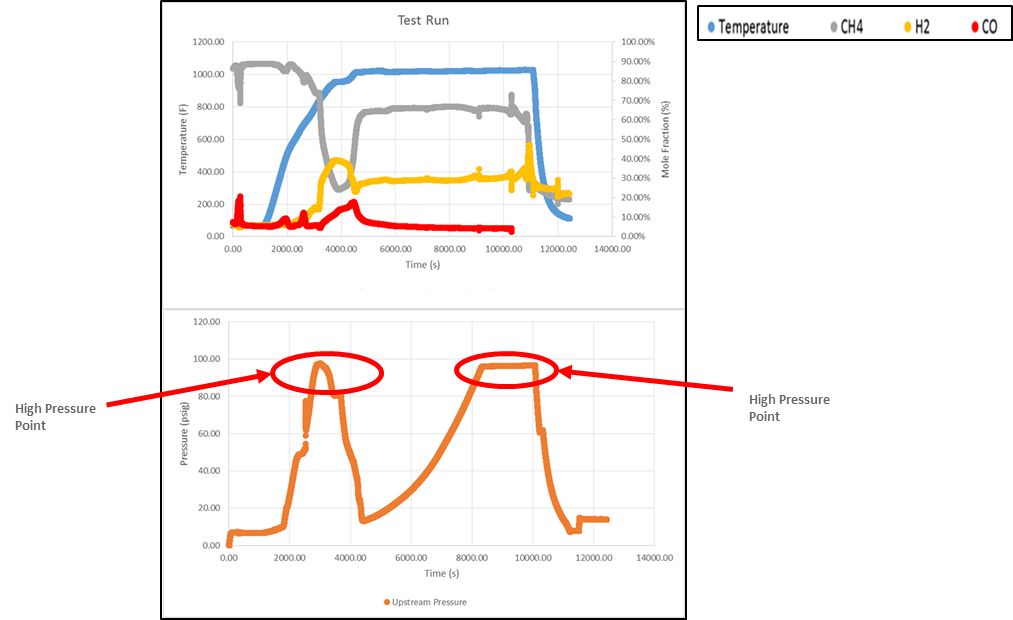 7
SMR Testing: Phase 1
Test results: 
Initial production of Hydrogen
Carbon deposition blockage in the catalyst bed

Conclusions:
Use of a kiln to produce steam
No steam flow regulation (steam-to-methane ratio)
Catalyst was not reduced:
		𝑁𝑖𝑂+𝐻2↔𝑁𝑖+𝐻2𝑂

Phase 2 recommendations:
Use syringe pumps to regulate water flow 
Use a separate heater to generate steam
Reduce catalyst
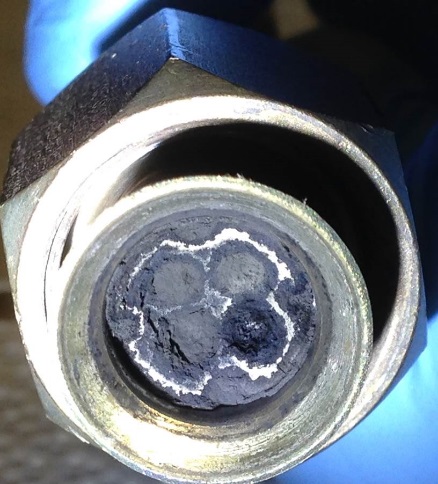 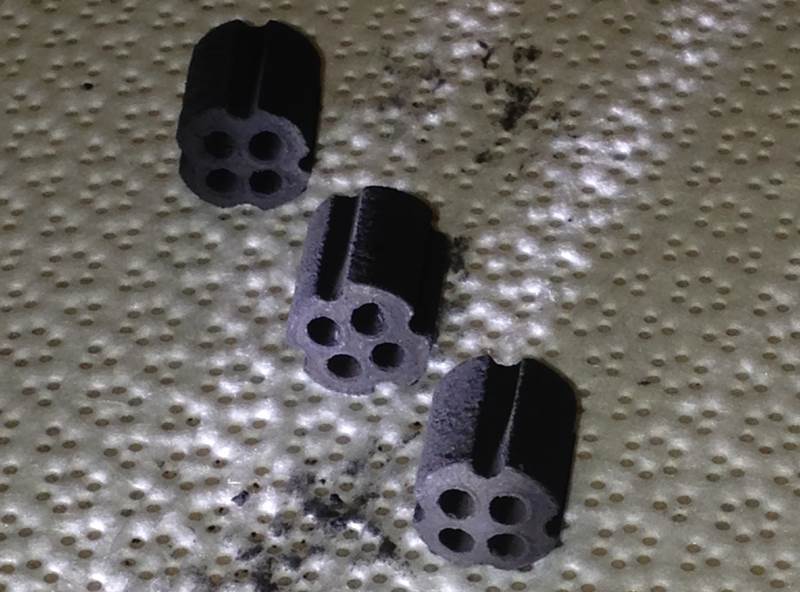 8
SMR Testing: Phase 2
System Layout
Improvements
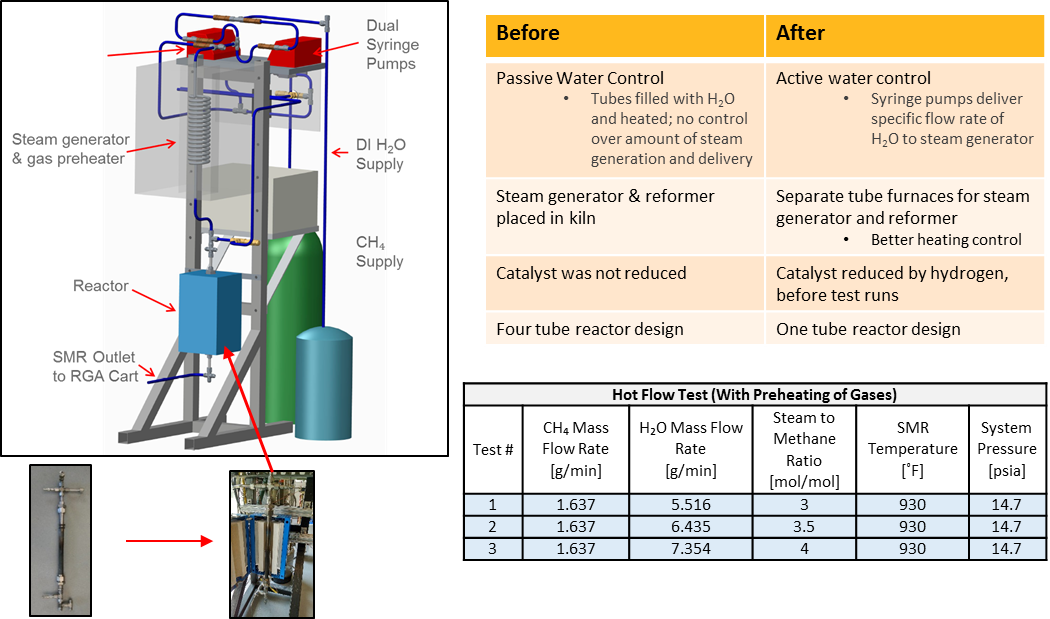 9
SMR Testing: Phase 2
Observed temperature and pressure transients – Affected H2 production at certain points
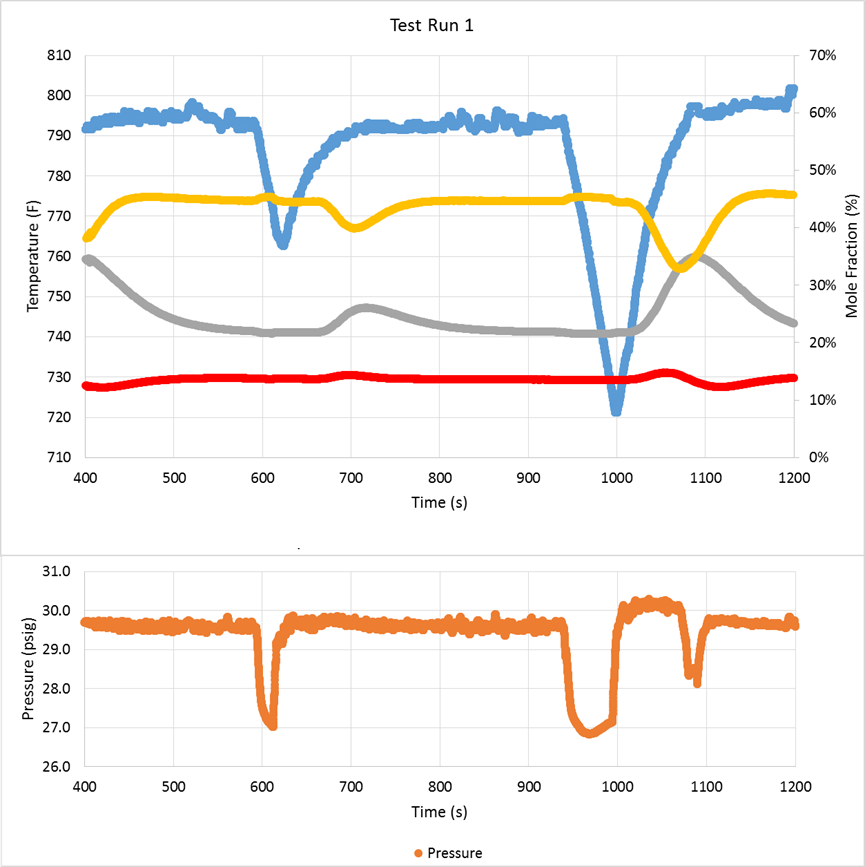 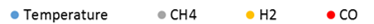 10
SMR Testing: Phase 2
Test Results:
Higher overall amount of hydrogen being produced 
Carbon deposition still being generated, though at lower rate

Conclusions:
Catalyst was not sufficiently reduced
Need to increase thermal mass to heat up fluids to design temperatures
Need to minimize hotspots that promote carbon deposition 
Essential to maintain consistent heating profile for input stream going into the reactor

Recommendations:
Obtain more robust catalyst 
Conduct one more round of testing, with system modifications
Carbon deposition in test system
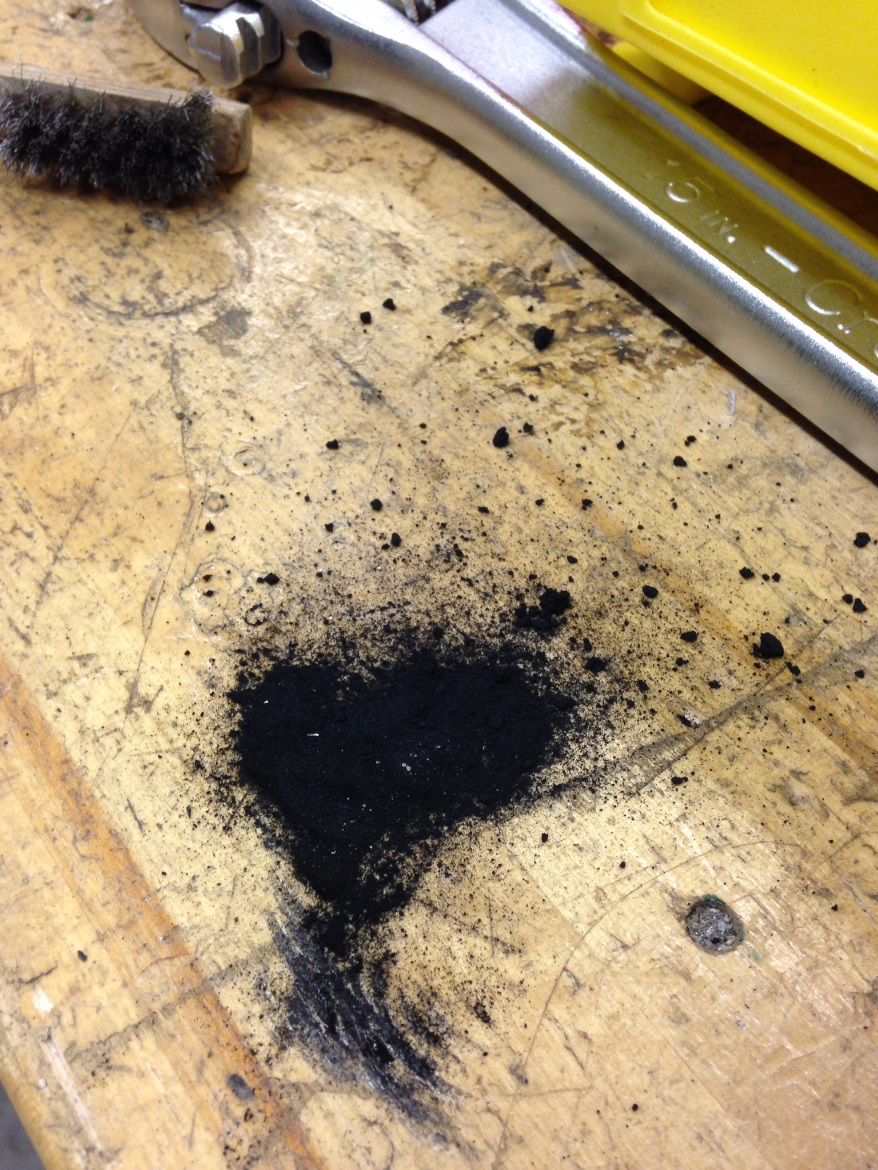 11
SMR Testing: Phase 3
System modifications:
Switched to new metal foam catalyst – for increased chemical stability and potential conversion efficiency
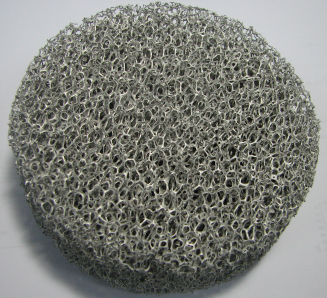 Ordered Pd/Rh coated SIC metal foam catalyst, machined to SMR physical dimensions with through-hole for high temp temperature probe
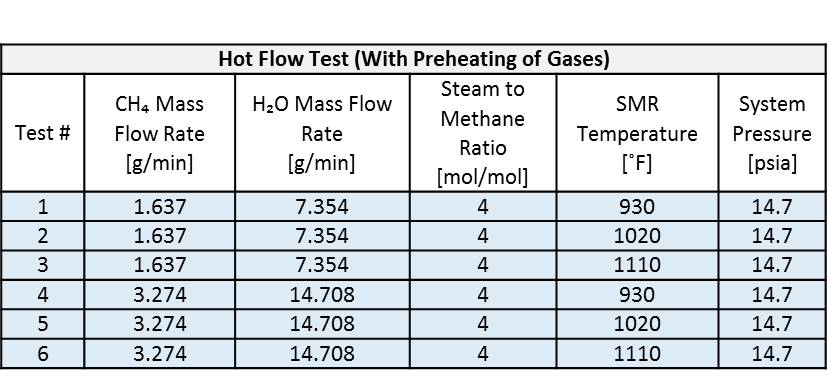 12
SMR Testing: Phase 3
System modifications:
Installed 3-way valve downstream of steam generator, to help avoid T and P transients (circled in green)
Installed heating tape between steam generator and reactor, to maintain consistent heating profile (circled in red)
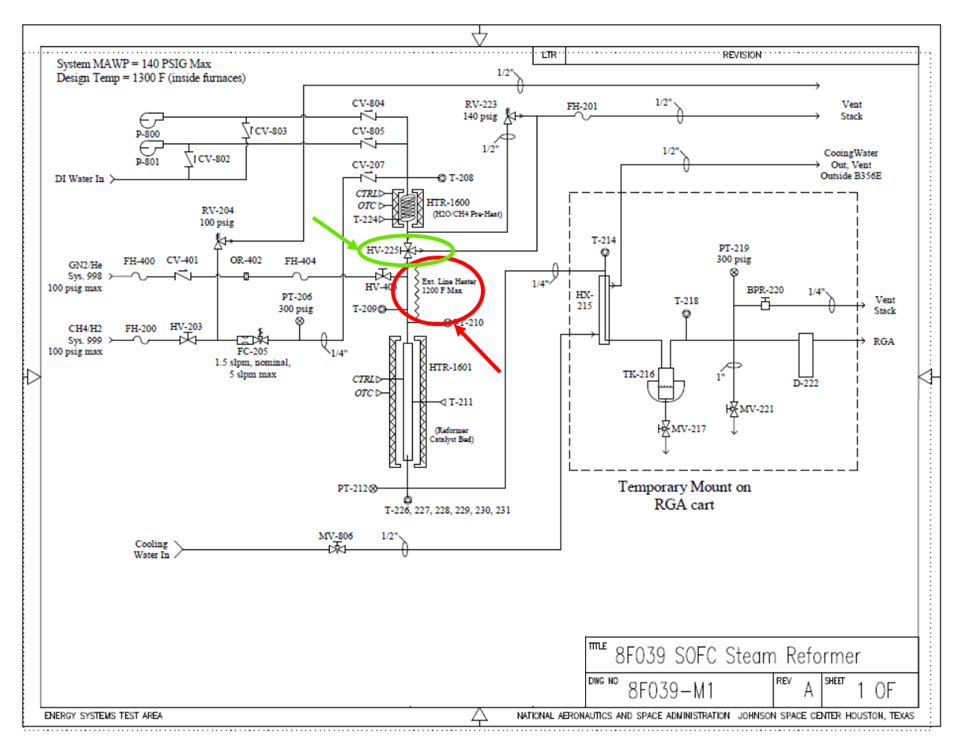 13
SMR Testing: Phase 3
Initial test run – steadier temperature and pressure rates
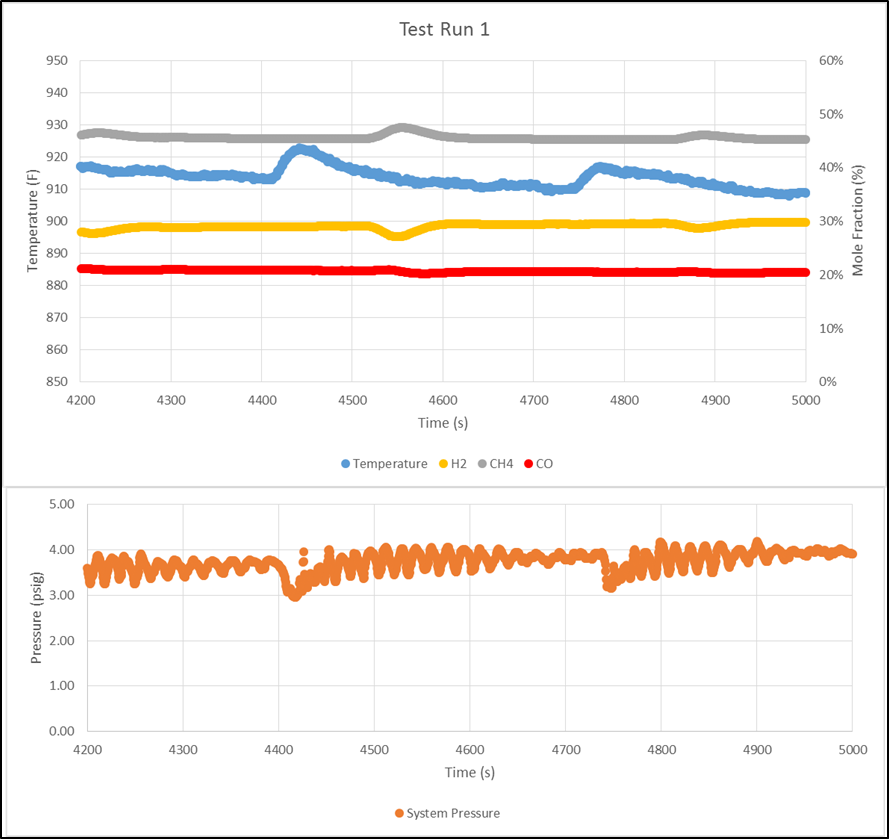 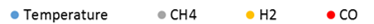 14
SMR Testing: Phase 3
Final test run – steady pressure flow, fluctuating H2 production
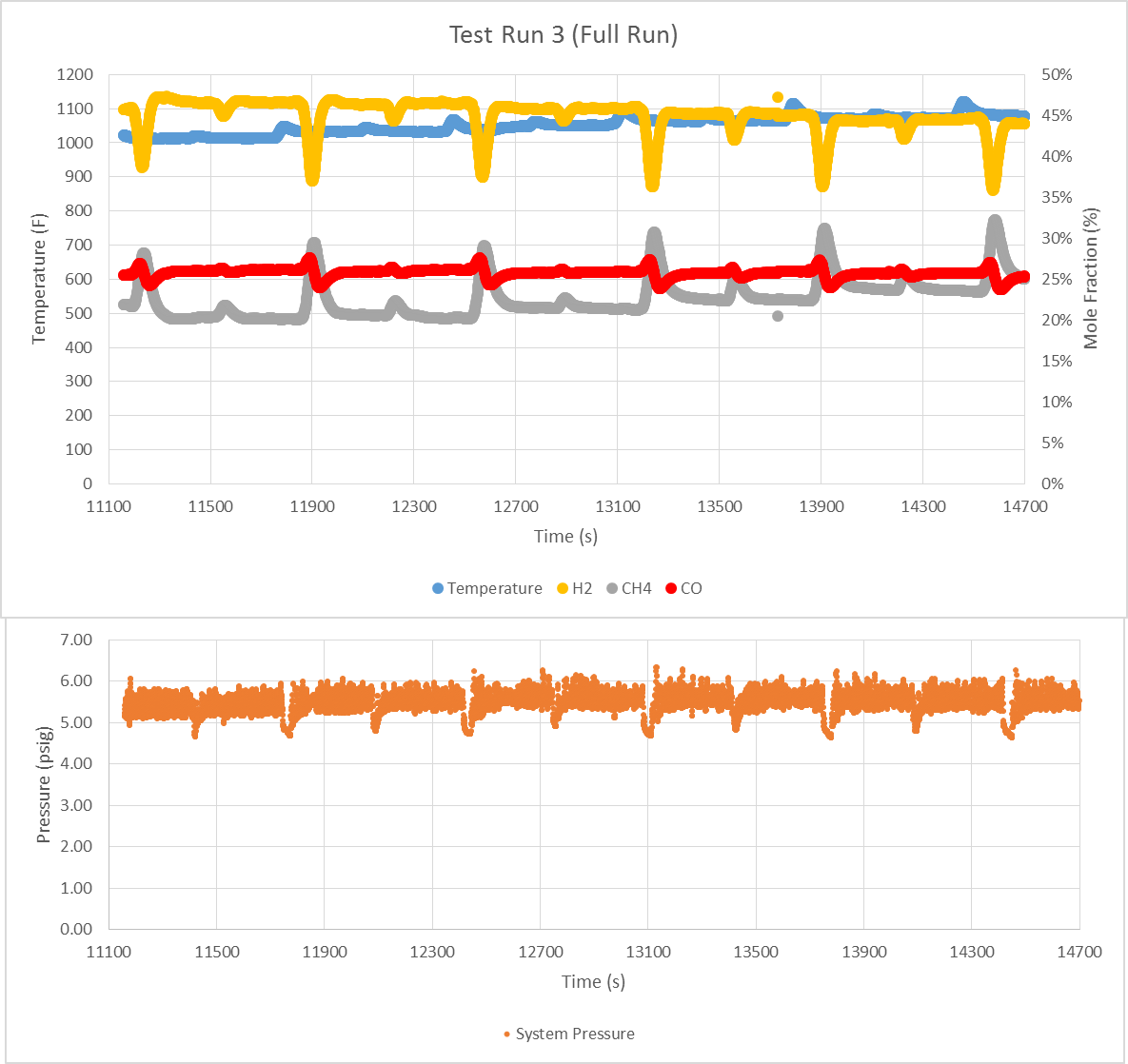 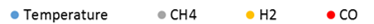 15
SMR Testing: Phase 3 & Test Summary
Conclusions/Lessons Learned:
Ensure relief valve has captured venting
When possible, run higher flow rates in order to determine whether conversion efficiency increases
Potentially better to use water flow controller instead of syringe pumps
Testing Results:
Test prematurely ended due to leaking relief valve
Eliminated carbon deposition
Similar H2 conversion rates to Phase 2
SMR Overall Test:
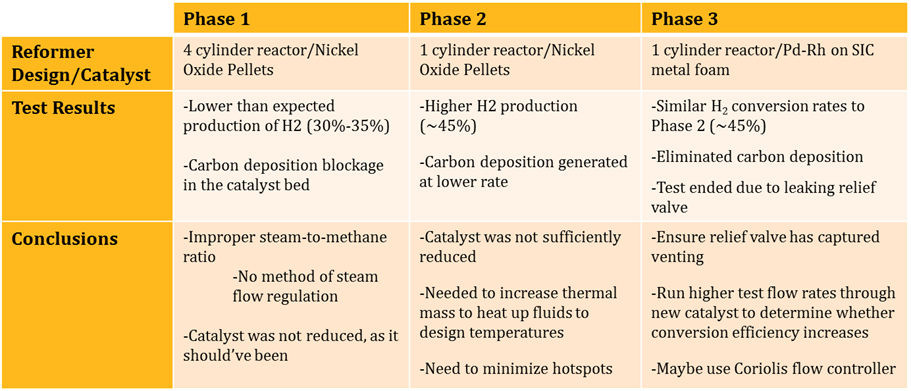 16
SMR Testing: Current Development
Goal:
Private vendor SolidCell, Inc. to develop new SMR system 
Based on technical requirements and direction provided by JSC, generated by lessons learned from in-house testing 
SMR system to be integrated with existing JSC 1 kW SOFC system
Why:
Develop more flight-like system, to include capacity for recirculation of SOFC product water and partial parasitic load capabilities
How:
Test Conditions include:
Water source: DI Water/SOFC Product water
Operating Temperature ≥ 600oC
Operating Pressure: 0-15 psig 
Steam-to-Methane Molar Mixture Ratio: ≥3
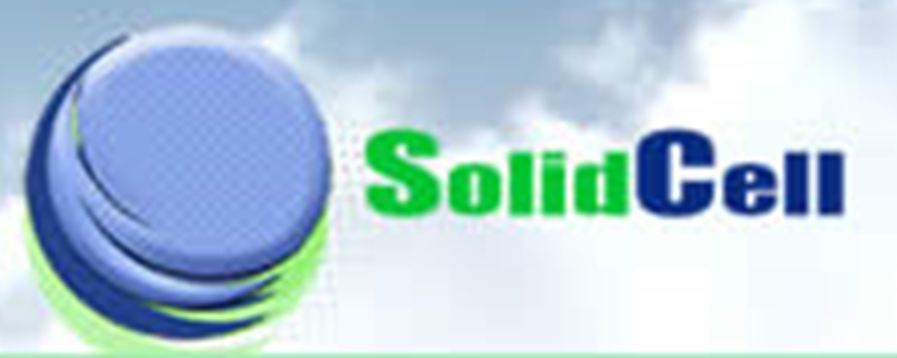 17
SMR Testing: What’s Next
Testing:
SMR System to be delivered at end of May
Integration & testing with SOFC to happen by end of September (FY’16)
Afterward, integrated testing with SOFC, CFM, and other ISRU architecture
Use CH4 from CFM boiloff
Develop More Flight Ready Design:
Recirculate product gases, along with H2O
Enable SMR and supporting components act as a fully parasitic loads on SOFC
Contain SMR & SOFC in same furnace
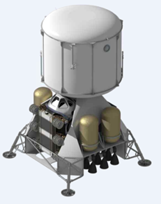 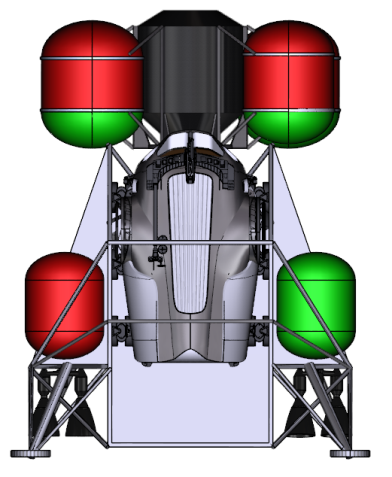 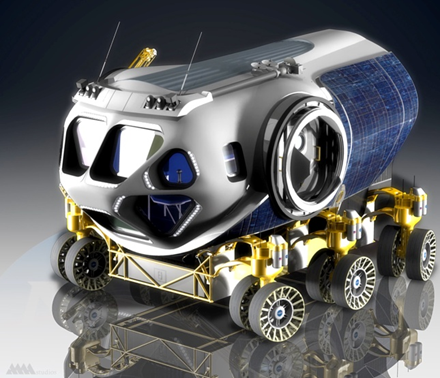 18